UNIT 5　LAUNCHING YOUR CAREER
单元要点回顾
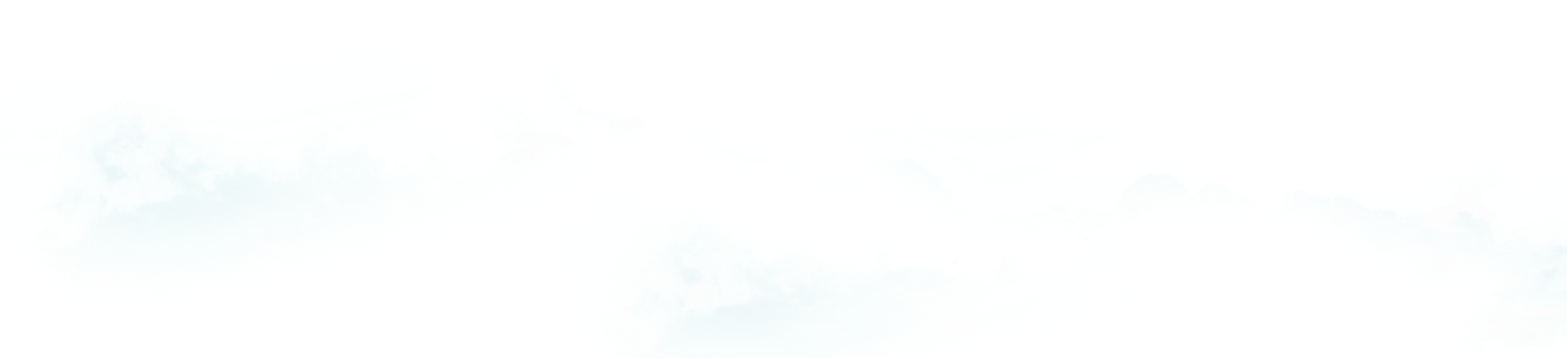 aptitude　
scenario　
hydrogen　
radium
profile　

graphic　

estate　
entrepreneur
bounce　

assemble　

drawer　
breast　
wrist
bridegroom
geometry　
debt　
code
orient　
detective　
spy
justice
accuse　
CV/resume　
fox　
council
canal　
supervise　
handwriting
disk　
parking
camel
fry　

purse
sew
knit　

wool　
intermediate
proficiency　
cage　
collar
finance

certificate　
desert
lawyer
law
categorise
category
participant
participation
participate
account
accountant
greedy
greed
receptionist
reception
receive
socialist
socialist
socialism
communist
communist
communism
dedicate
dedication
dedicated
priority
prior
receipt
receive
receiver
employer
employ
employee
acquisition
acquire
[Speaker Notes: 10．________n．优先事项→________adj．优先的
11．________n．收据；10．________n．优先事项→________adj．优先的
11．________n．收据；接收→________vt．接收→________n．接收者
12．________n．雇主；老板→________vt．雇佣→________n．雇工
13．________vt．获得→________n．获得
接收→________vt．接收→________n．接收者
12．________n．雇主；老板→________vt．雇佣→________n．雇工
13．________vt．获得→________n．获得]
make a choice
focus on
a variety of
in conclusion
be meant for
be based on
be passionate about
[Speaker Notes: 10．________n．优先事项→________adj．优先的
11．________n．收据；10．________n．优先事项→________adj．优先的
11．________n．收据；接收→________vt．接收→________n．接收者
12．________n．雇主；老板→________vt．雇佣→________n．雇工
13．________vt．获得→________n．获得
接收→________vt．接收→________n．接收者
12．________n．雇主；老板→________vt．雇佣→________n．雇工
13．________vt．获得→________n．获得]
agree with
decide on
in debt
be split into
be attracted by
make contributions
be expert in
be accused of doing sth.
[Speaker Notes: 10．________n．优先事项→________adj．优先的
11．________n．收据；10．________n．优先事项→________adj．优先的
11．________n．收据；接收→________vt．接收→________n．接收者
12．________n．雇主；老板→________vt．雇佣→________n．雇工
13．________vt．获得→________n．获得
接收→________vt．接收→________n．接收者
12．________n．雇主；老板→________vt．雇佣→________n．雇工
13．________vt．获得→________n．获得]
come to a conclusion
have an influence on
in spite of
devote oneself to
for the sake of
be replaced by
make the most of
depend on
[Speaker Notes: 10．________n．优先事项→________adj．优先的
11．________n．收据；10．________n．优先事项→________adj．优先的
11．________n．收据；接收→________vt．接收→________n．接收者
12．________n．雇主；老板→________vt．雇佣→________n．雇工
13．________vt．获得→________n．获得
接收→________vt．接收→________n．接收者
12．________n．雇主；老板→________vt．雇佣→________n．雇工
13．________vt．获得→________n．获得]
attend to
apply for
as soon as possible
in common
hear from
be suited to
be located in
[Speaker Notes: 10．________n．优先事项→________adj．优先的
11．________n．收据；10．________n．优先事项→________adj．优先的
11．________n．收据；接收→________vt．接收→________n．接收者
12．________n．雇主；老板→________vt．雇佣→________n．雇工
13．________vt．获得→________n．获得
接收→________vt．接收→________n．接收者
12．________n．雇主；老板→________vt．雇佣→________n．雇工
13．________vt．获得→________n．获得]
refer to
be popular with
take on responsibility
try/do one’s best
prepare oneself for
come true
a great deal of
up to
[Speaker Notes: 10．________n．优先事项→________adj．优先的
11．________n．收据；10．________n．优先事项→________adj．优先的
11．________n．收据；接收→________vt．接收→________n．接收者
12．________n．雇主；老板→________vt．雇佣→________n．雇工
13．________vt．获得→________n．获得
接收→________vt．接收→________n．接收者
12．________n．雇主；老板→________vt．雇佣→________n．雇工
13．________vt．获得→________n．获得]
Some
others
had
thought
[Speaker Notes: 10．________n．优先事项→________adj．优先的
11．________n．收据；10．________n．优先事项→________adj．优先的
11．________n．收据；接收→________vt．接收→________n．接收者
12．________n．雇主；老板→________vt．雇佣→________n．雇工
13．________vt．获得→________n．获得
接收→________vt．接收→________n．接收者
12．________n．雇主；老板→________vt．雇佣→________n．雇工
13．________vt．获得→________n．获得]
finding
importance
of
great
[Speaker Notes: 10．________n．优先事项→________adj．优先的
11．________n．收据；10．________n．优先事项→________adj．优先的
11．________n．收据；接收→________vt．接收→________n．接收者
12．________n．雇主；老板→________vt．雇佣→________n．雇工
13．________vt．获得→________n．获得
接收→________vt．接收→________n．接收者
12．________n．雇主；老板→________vt．雇佣→________n．雇工
13．________vt．获得→________n．获得]
no
there
is
point
studying
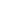 [Speaker Notes: 10．________n．优先事项→________adj．优先的
11．________n．收据；10．________n．优先事项→________adj．优先的
11．________n．收据；接收→________vt．接收→________n．接收者
12．________n．雇主；老板→________vt．雇佣→________n．雇工
13．________vt．获得→________n．获得
接收→________vt．接收→________n．接收者
12．________n．雇主；老板→________vt．雇佣→________n．雇工
13．________vt．获得→________n．获得]